Birds of a Feather, “Cashiering” 
​
Larry Angel
U.C. San Diego
hangel@ucsd.edu
Hot Topics
Cashless
Lockbox
Paperless   (Lockbox, 529’s)
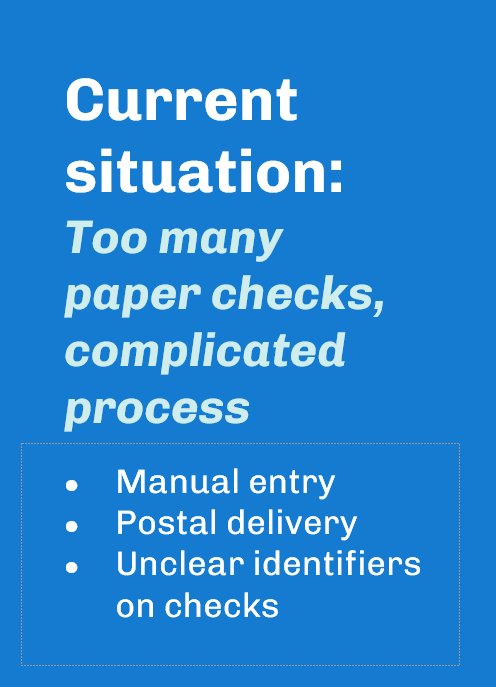 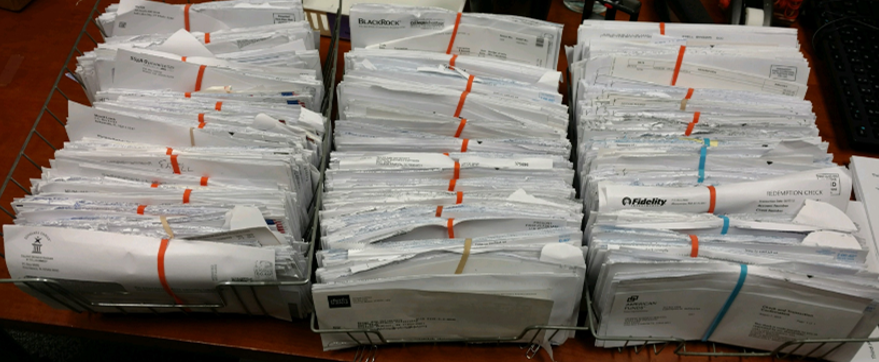